University Futures, Library Futures
Emerging directions in shared library services: a discussion with shared library and consortium directors
11 February 2018 | ALA Midwinter Conference
Constance Malpas – malpasc@oclc.org
Rona Stein – steinr@oclc.org
University Futures, Library Futures
OCLC Research and Ithaka S+R collaboration with support from Andrew W. Mellon Foundation
Examining impact of increasing differentiation of US higher education on the organization of academic libraries
Shift from collection-centric model of excellence to engagement-oriented model supporting distinctive needs of parent institution
More information: oc.lc/libfutures
Institution Typology: working model
Population: 1506 US higher education institutions (HEI) comprising four-year public and private non-profit degree-granting colleges and universities
Unit of analysis: institution as defined by IPEDS unit ID
Institutional profiles derived from 2015 IPEDS survey data:
What colleges and universities do (research, liberal education, career preparation)
How/for whom they do it (traditional vs. ‘new traditional’)
Most four-year institutions exhibit multiple tendencies; they have several ‘lines of business’
distinctive focus on doctoral research and scholarship
Research
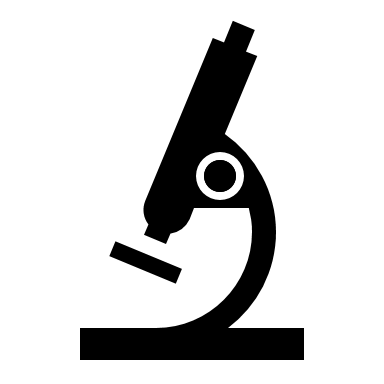 distinctive focus on interdisciplinary baccalaureate education
distinctive focus on preparation for career professions
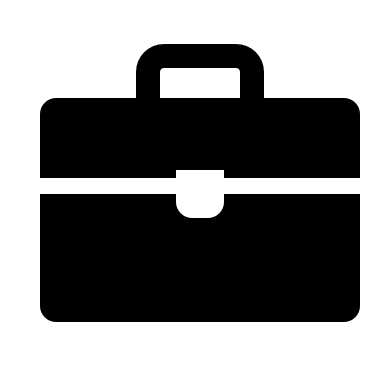 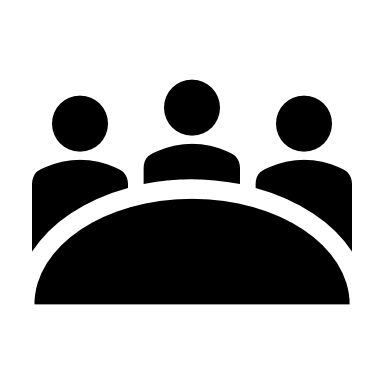 Career
Liberal Education
[Speaker Notes: Teaching and learning is at the center of the university]
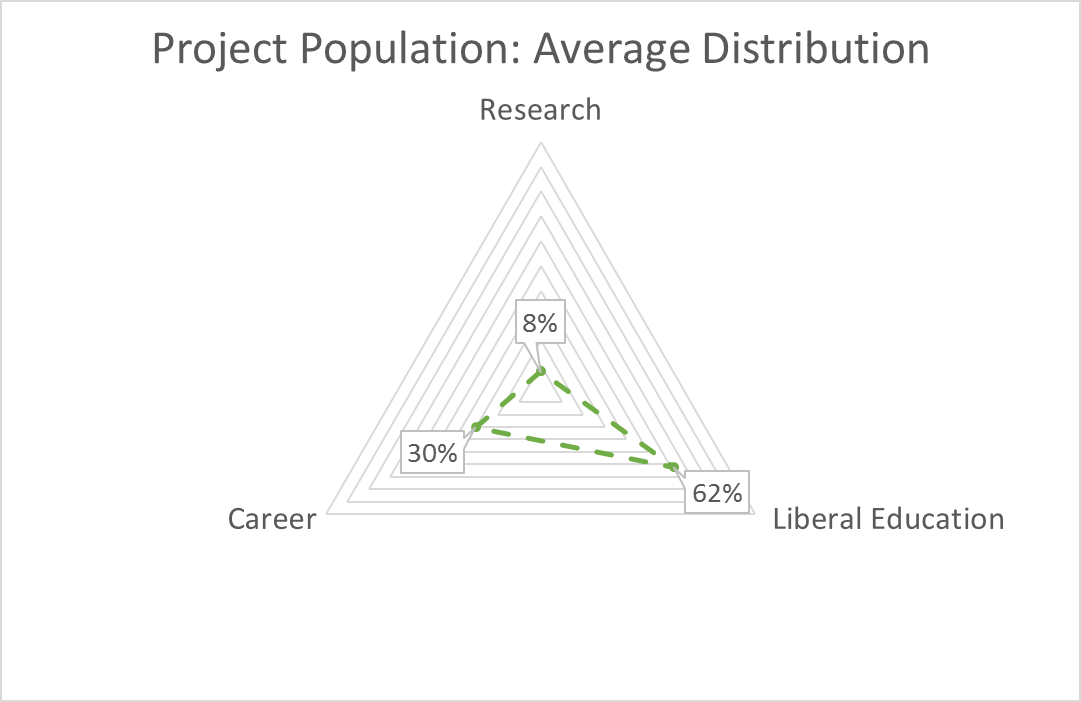 Model can be used to examine groups of institutions for conformance to type
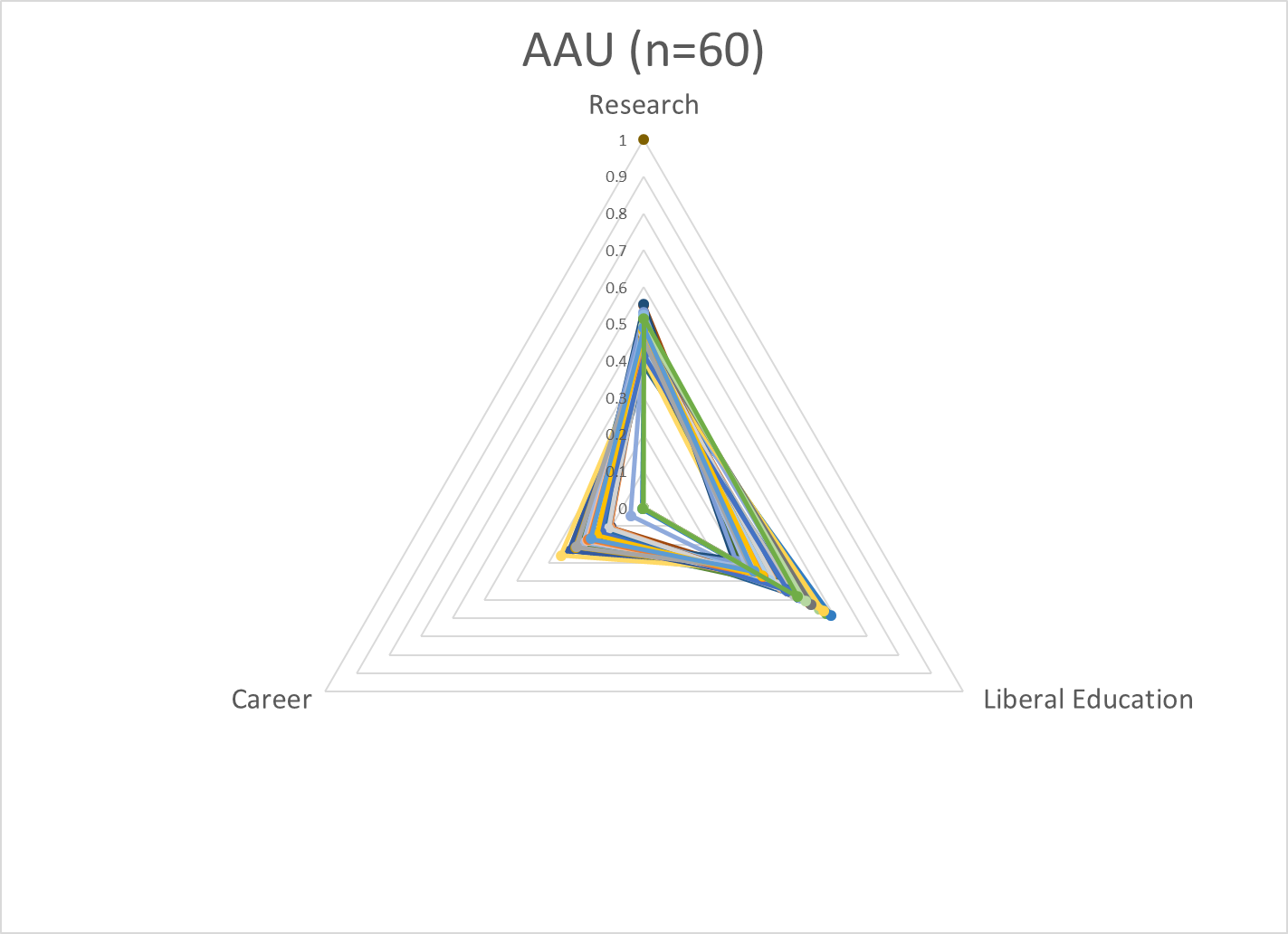 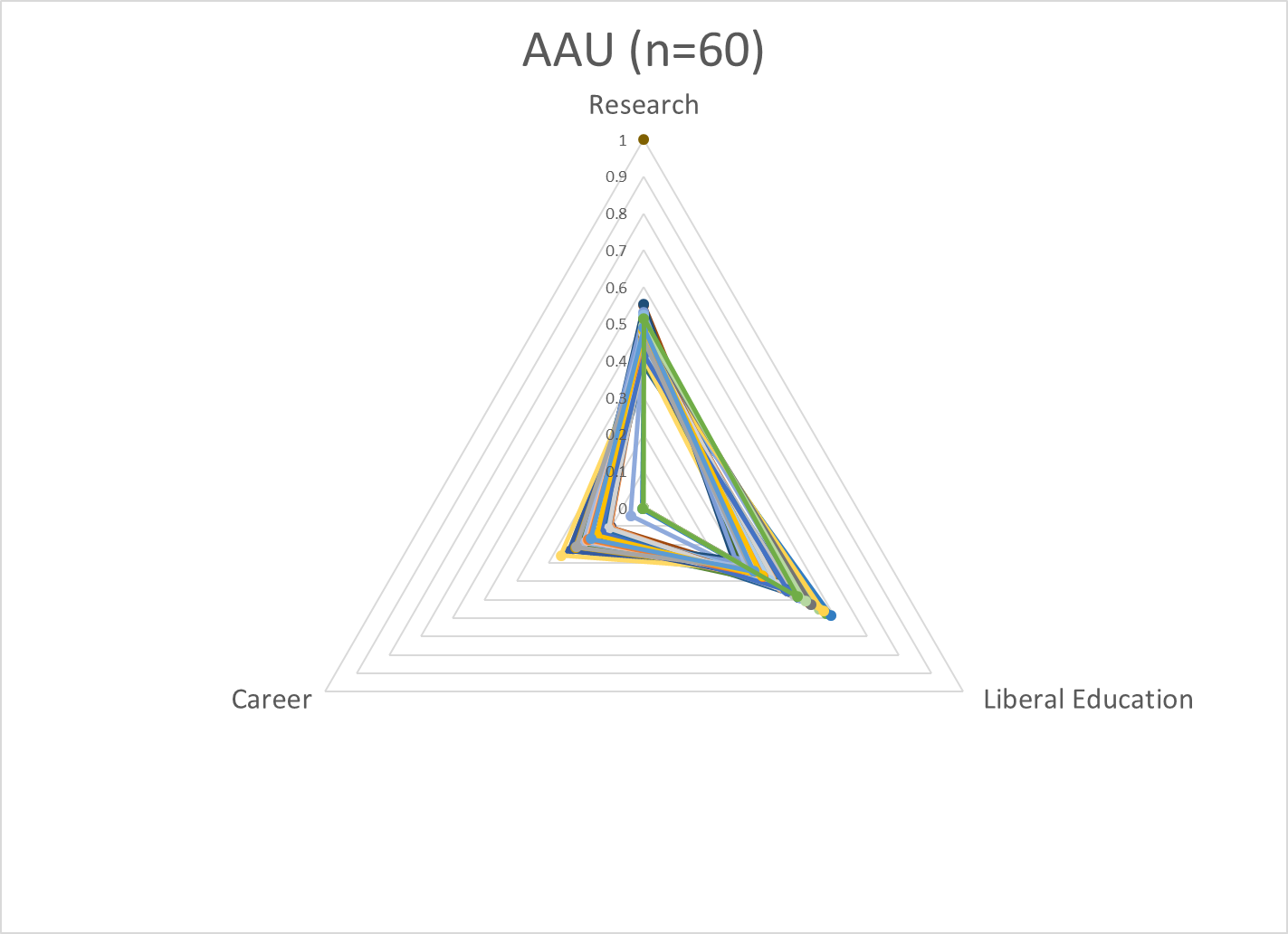 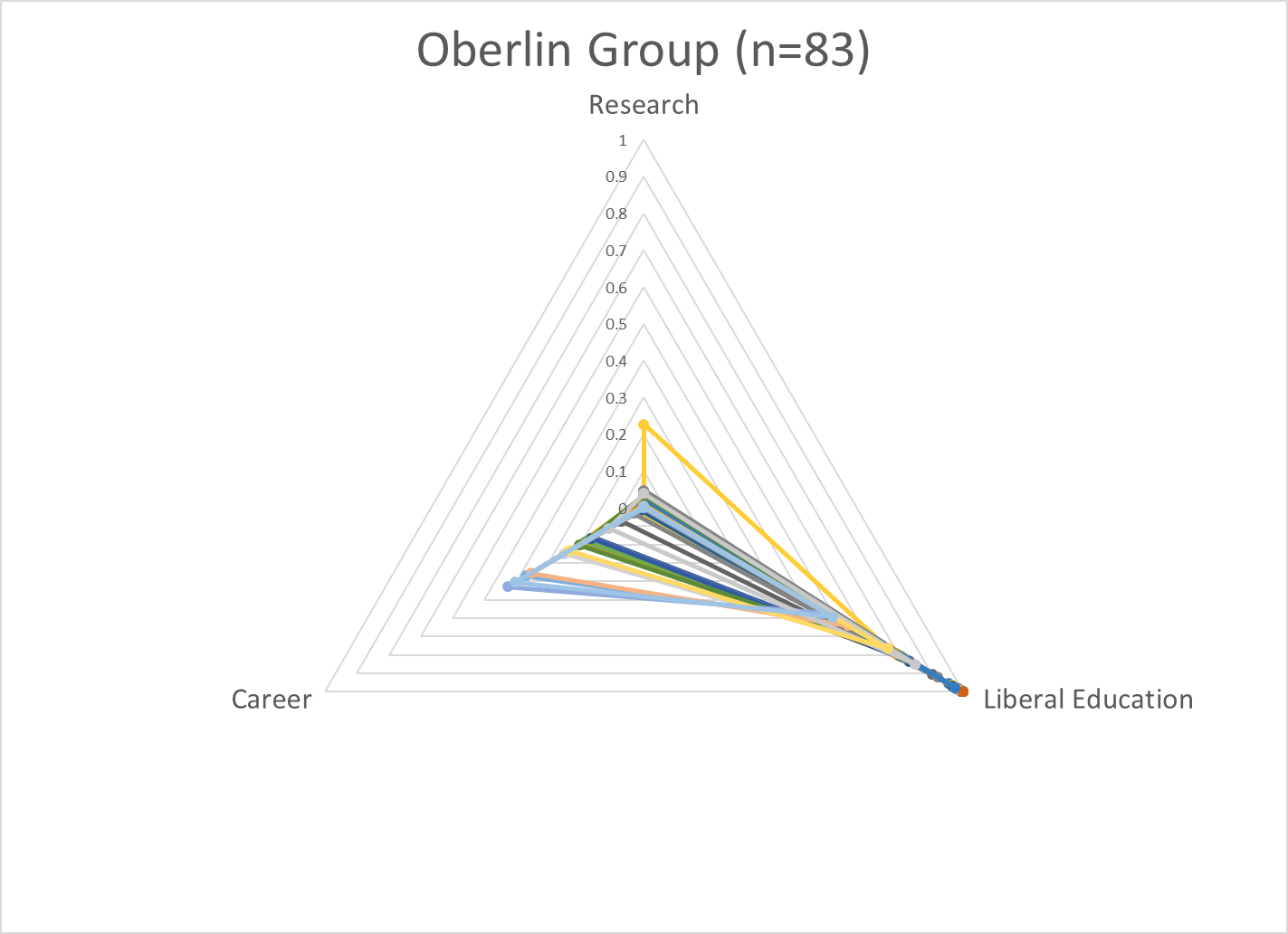 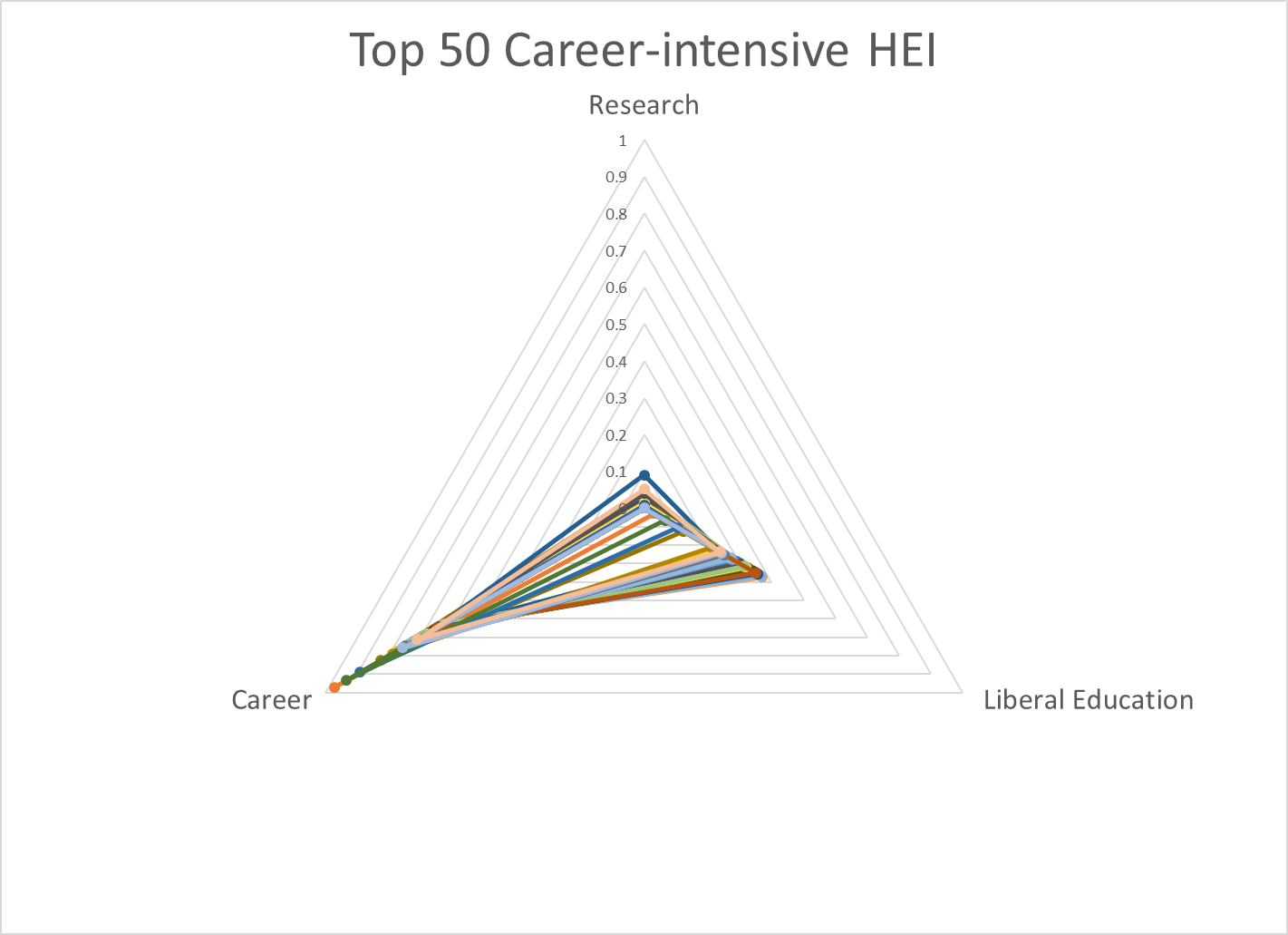 Consortium profiles
Model can be used to compare institutional directions in different groups
Opportunities for shared service provision, value of cross-consortium partnerships?
[Speaker Notes: Diverging vs. converging needs]
Are service needs in different ‘consortium types’ diverging?
Exercise 1: University directions
Objectives
Identify current, emerging opportunities for shared library services supporting liberal education, career preparation, research in your group or shared library
Explore incentives for group-scale provision – who are the key stakeholders? Who decides which services should be sourced/deployed at consortium level? 

5-10 minutes to jot down reflections (we will collect these at the break)
Consolidate and discuss – 20 minutes
Research
Library services, infrastructure?
Library staff positions?
Other library investments or activities?
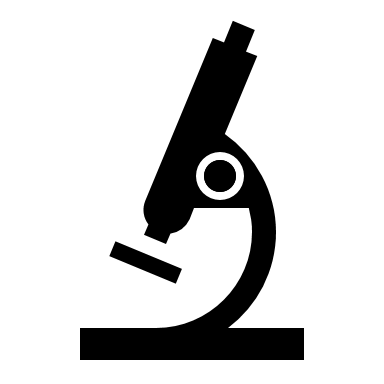 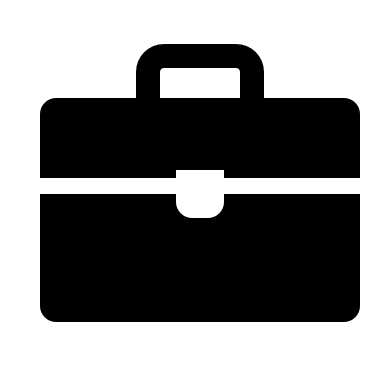 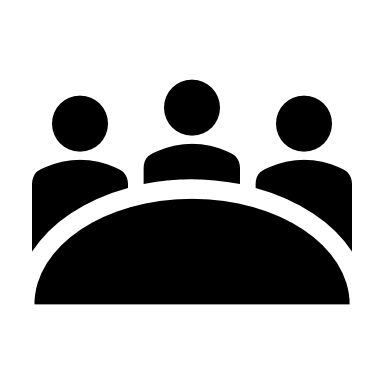 Career
Liberal Education
RDM activities
RIM/CRIS implementation
Text and data analysis services

Research impact librarian
Research data librarian

Office of sponsored research
VP for Research
Institution-scale library services, staff, stakeholders
Research
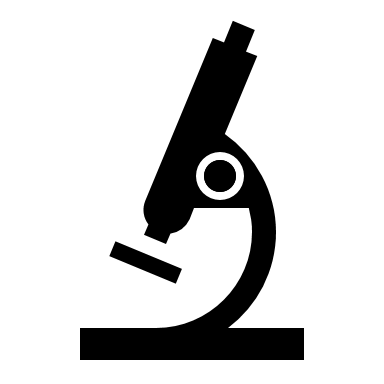 E-portfolios
Instructional design services
Fablab

Student Success Librarian

Dean of Undergrad Education
Department chairs
Training and internship resources

First Year Experience Librarian
Guided pathways support staff

Career Services
VP Enrollment
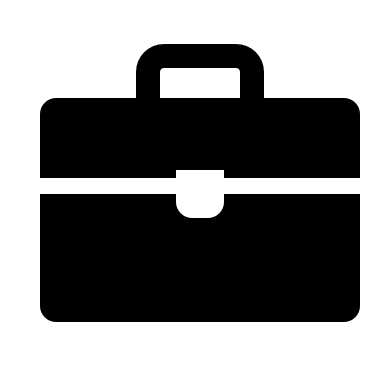 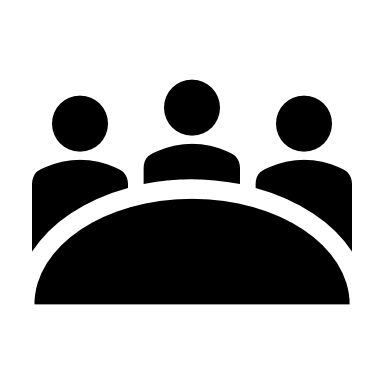 Career
Liberal Education
Shared print collections
Shared research data repository 

Shared staffing:
Research impact librarian
Scholarly communications librarian

Office of sponsored research
VP for Research
Group-scale library services, staff, stakeholders
Research
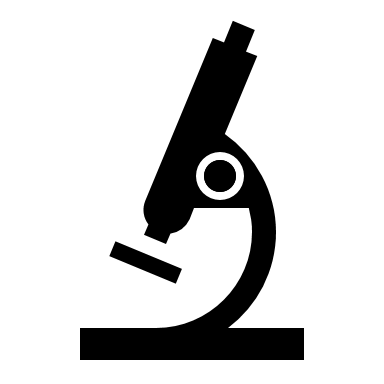 Shared OER repository
Shared instructional design services

Shared staffing:
Student Success Librarian

Dean of Undergrad Education
Department chairs
Group licensing of test prep services

Shared staffing:
First Year Experience Librarian

Career Services
VP Enrollment
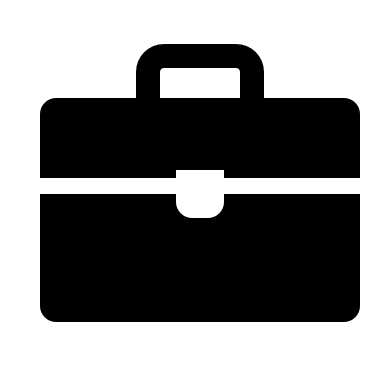 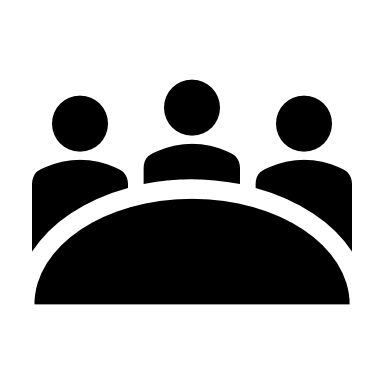 Career
Liberal Education
Exercise 2: New Traditional Students
Nontraditional is the New Traditional
“Nontraditional learners” have at least one of these characteristics: they have no high school diploma, enrolled more than one year after high school, are financially independent from parents, work full time, or are responsible for children or other dependents” (Kamenetz, 2015, p. 40)
Kamenetz, Anya. 2015. “DIY U: Higher Education Goes Hybrid.” In Remaking College: The Changing Ecology of Higher Education, edited by Michael W. Kirst and Mitchell L. Stevens, 39–60. Stanford, CA: Stanford University Press.
Objectives
Identify shared library services that support the distinctive needs of 
Distance learners
Part-time enrollees
Adult students

What constitutes success? 
E.g. library/consortium role in assisting members achieve institutional enrollment/retention targets; progress toward state/funder mandate for increasing educational provision etc.
Resources: New Traditional Students and Library Services
https://www.chronicle.com/article/The-New-Traditional-on/135012 
https://www.insidehighered.com/views/2016/08/05/defining-students-nontraditional-inaccurate-and-damaging-essay 
http://lj.libraryjournal.com/2012/03/opinion/nontraditional-students-are-the-new-majority-from-the-bell-tower/#_ 
http://www.sr.ithaka.org/blog/on-non-traditional-college-students-libraries-and-family-space/ 
Andria L. Tieman and Megan E. Black (2017) “Exploration of Library Outreach to Nontraditional Students” Reference & User Services Quarterly, vol. 56, no. 3, pp. 198–205
[Speaker Notes: Family rooms
Peer cohorts]
Participant profiles
Caltech
R: 0.55, LE:0.34 , C:0.11
Golden Gate University
R:0.00 , LE:0.11 , C:0.89
Austin College
R: 0.01, LE: 0.99, C:0.00
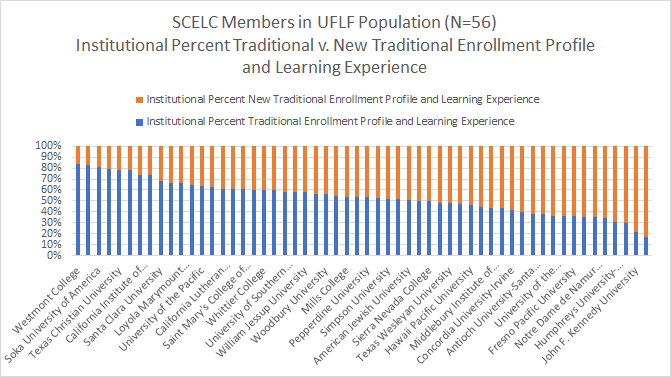 University of Chicago
R: 0.49, LE:0.51 , C:0.00
Penn State University
R:0.41 , LE:0.37 , C:0.21
University of Chicago
R: 0.49, LE:0.51 , C:0.00
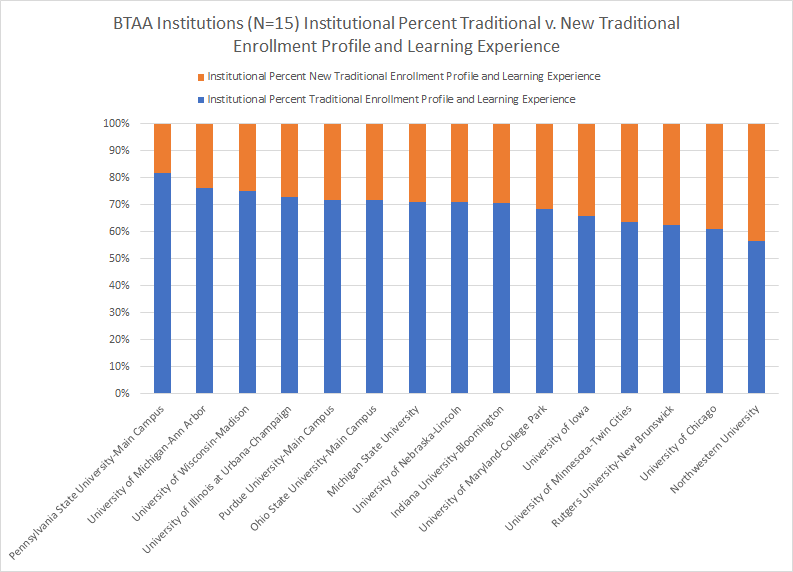 Georgetown University
R: 0.47, LE:0.39 , C:0.14
Marymount University
R:0.00 , LE:0.57 , C:0.43
Gallaudet University
R: 0.05, LE: 0.73, C:0.22
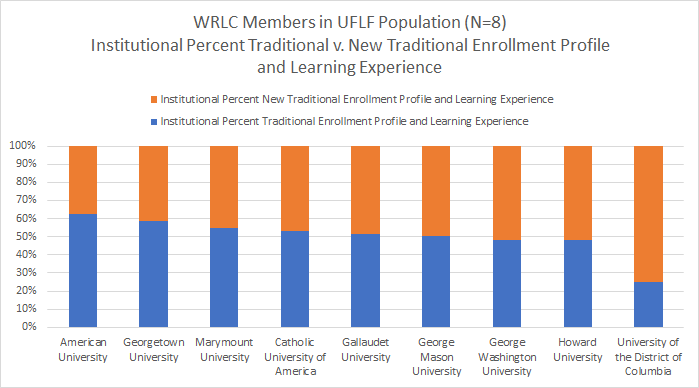 Oakland City University
R: 0.02, LE:0.58 , C:0.40
University of Saint Francis
R:0.00 , LE:0.55 , C:0.45
DePauw University
R: 0.00, LE: 1.00, C:0.00
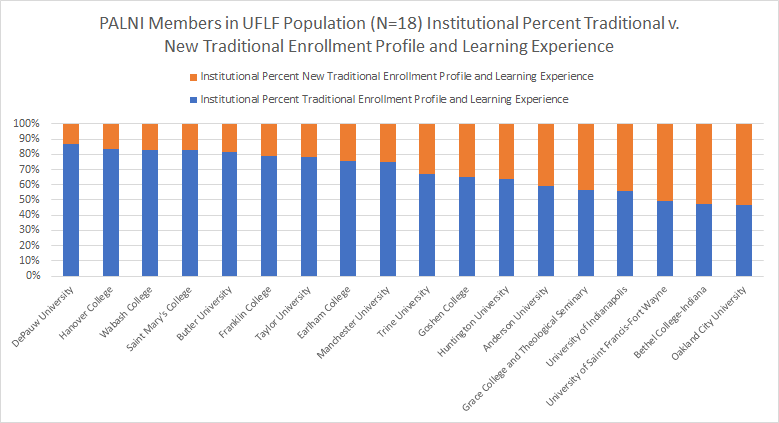 University of Minnesota, Twin Cities
R: 0.46, LE:0.37 , C:0.18
Concordia University – Saint Paul
R:0.00 , LE:0.27 , C:0.73
St. Olaf College
R: 0.01, LE: 0.99, C:0.00
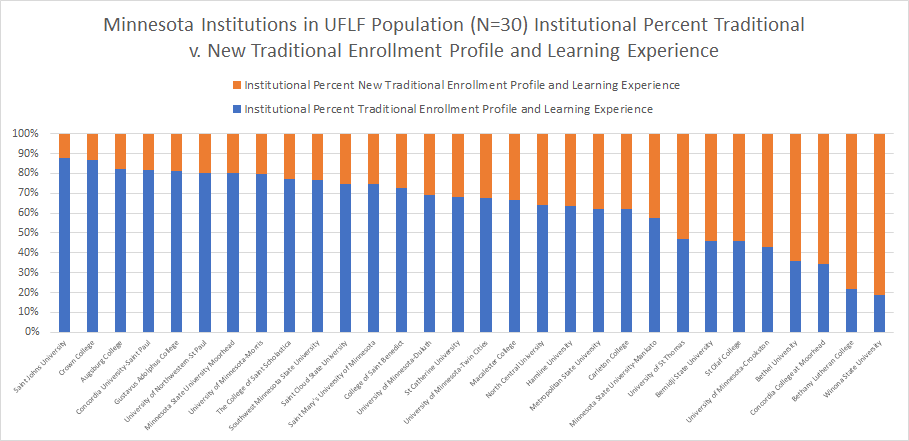 North Dakota State University
R: 0.36, LE:0.40 , C:0.24
Minot State University
R:0.01 , LE:0.45 , C:0.55
University of Jamestown
R: 0.00, LE: 0.67, C:0.33
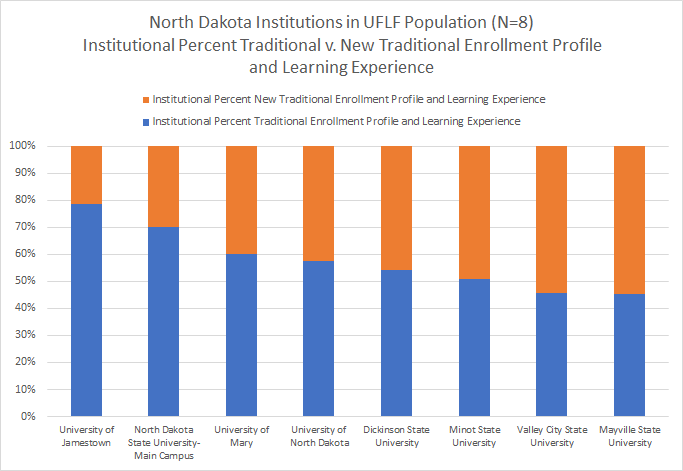 South Dakota State University
R: 0.34, LE:0.41 , C:0.35
Mount Marty College
R:0.00 , LE:0.37 , C:0.63
Augustana College
R: 0.02, LE: 0.72, C:0.26
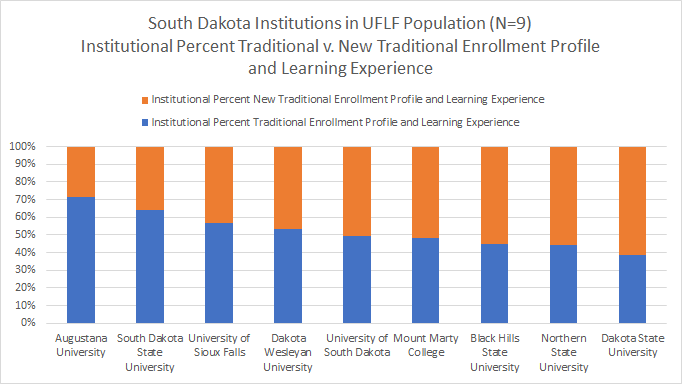 Carnegie Mellon University
R: 0.50, LE:0.31 , C:0.19
Gwynedd Mercy University 
R:0.00 , LE:0.35 , C:0.65
Lycoming College
R: 0.00, LE: 1.00, C:0.00
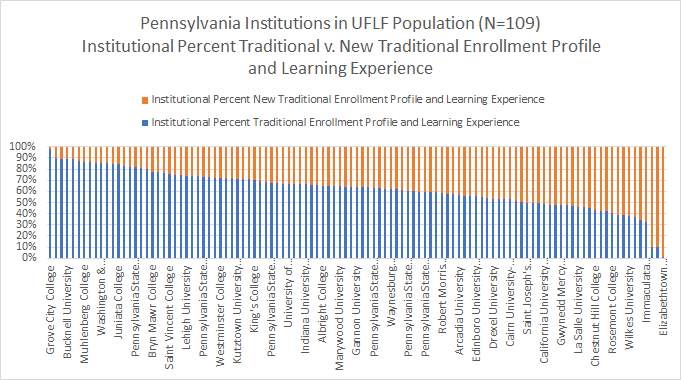 Carnegie Mellon University
R: 0.50, LE:0.31 , C:0.19
Philadelphia University 
R:0.00 , LE:0.38 , C:0.62
Lycoming College
R: 0.00, LE: 1.00, C:0.00
[Speaker Notes: 0 0.3839 0.6161]
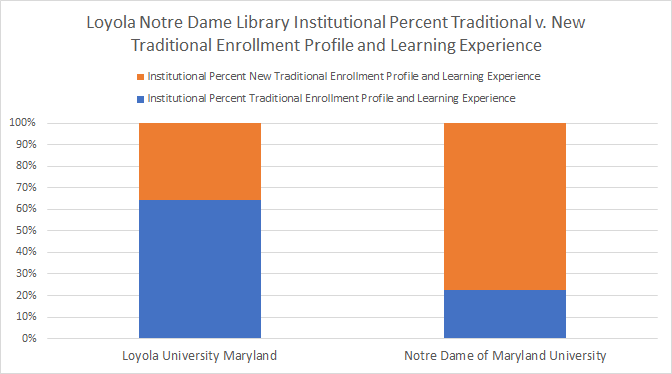 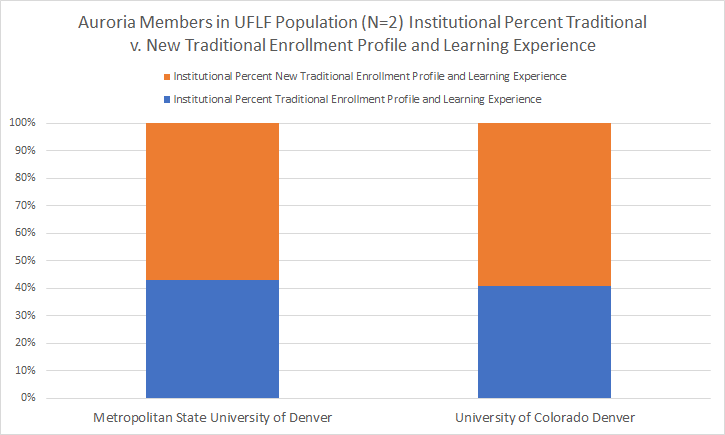 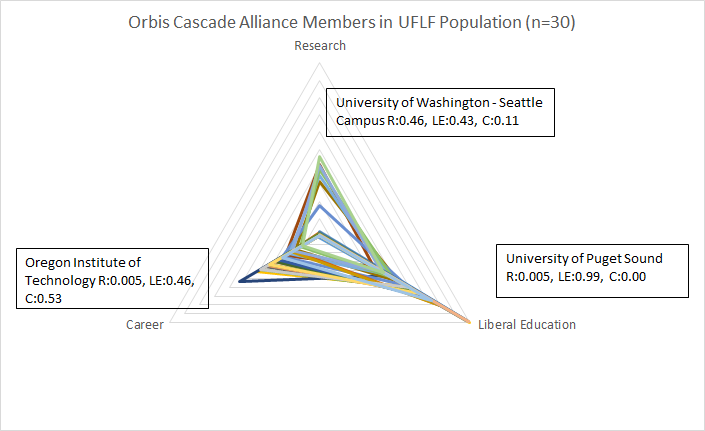 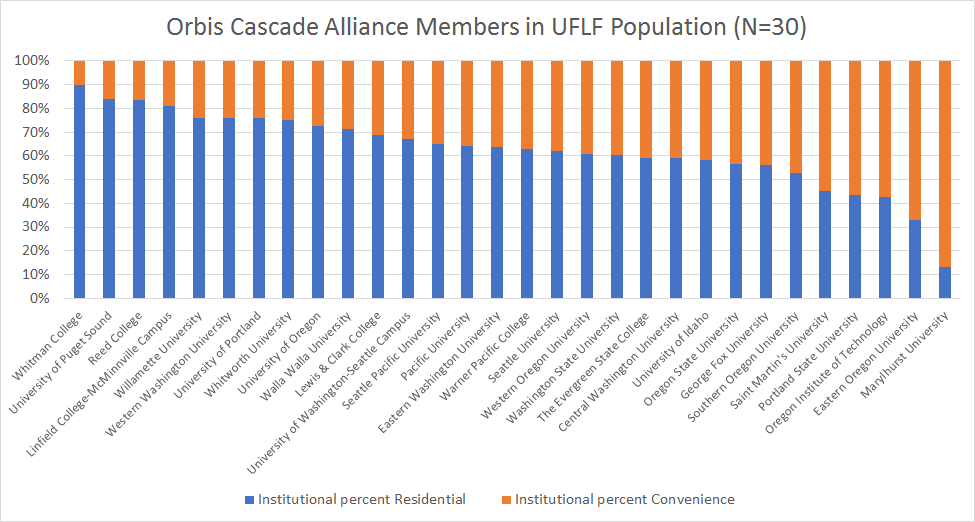